Reading a Short StoryIntermediate
Parson’s Pleasure by Roald Dahl

Part 1
English e-Reader https://english-e-reader.net/
Think and make notes / Discuss with a partner
1 Do you enjoy reading?
2 What kinds of things do you read?
3 What was the last good book you read?
4 How often do you read in English? What do you read?
(news? / short stories? / novels? / blogs? / Facebook posts?)
5 Do you think it’s necessary to understand every word?
6 If there is a film of a book, do you prefer to see that, or read a book, or do you do both?
7 Apart from enjoyment and interest, how can reading help with studying English?
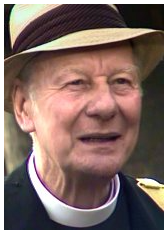 Part 1: Before you read.
The story is called “Parson’s Pleasure”. A parson is a member of the clergy in England. What adjectives would you use to describe the personality of a parson?


Look at the adjectives on the next slide. Would you expect any of these to be used to describe a ‘parson’?
Match the adjectives to the definitions:
Rude in an inoffensive way
Very serious or important
Having a pleasant manner
Serious and sensible
Seeming pleased with yourself
Silly and clumsy
Confidence to control people or situations
Trying too hard to please everyone
Enjoying playing tricks
Grave
Charming
Obsequious
Sober
Masterful
Mischievous 
Arch
Saucy
Clownish
Match the adjectives to the definitions:
B-Very serious or important
C-Having a pleasant manner
H-Trying too hard to please everyone
D-Serious and sensible
G-Confidence to control people or situations
I-Enjoying playing tricks
E-Seeming pleased with yourself
A-Rude in an inoffensive way
F-Silly and clumsy
Grave
Charming
Obsequious
Sober
Masterful
Mischievous 
Arch
Saucy
Clownish
Part 1: Before you read.
When we talk about furniture, does ‘antique’ have the same meaning as ‘second-hand’?

Which of these definitions describes antique and which describes second-hand?

A – not new; owned by somebody else before
B – old and often valuable.
An old fashioned English word for an item of furniture like this 
is a “commode”.
Part 1: Before you read.
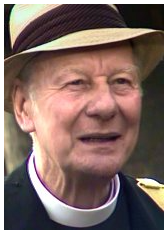 Discuss with a partner…
What do you think will happen in “Parson’s Pleasure”?
Part 1: While you read.
Read the first part of the story in your own time. 
After you have read it once, try answering these T/F questions.
The story is set at the beginning of summer.
Mr. Boggis always stopped at the top of a hill so that he could see the surrounding countryside.
A ‘Queen Anne’ is a type of house.
Mr. Boggis drew a sketch showing the position of the houses because he thought they looked beautiful.
My. Boggis guessed that the people living in the Queen Anne were rich.


Mr. Boggis was disguised as a clergyman.
Mr. Boggis owned an antique furniture shop in London
Mr. Boggis told people where he got his furniture from.
Mr. Boggis travelled around the countryside looking for furniture during the week.
Mr. Boggis pretended to be a parson so that people would trust him enough to let them into their houses.
Part 1: While you read.
Check your answers to the T/F questions here.
The story is set at the beginning of summer.
Mr. Boggis always stopped at the top of a hill so that he could see the surrounding countryside.
A ‘Queen Anne’ is a type of house.
Mr. Boggis drew a sketch showing the position of the houses because he thought they looked beautiful.
My. Boggis guessed that the people living in the Queen Anne were rich.



Mr. Boggis was disguised as a clergyman.
Mr. Boggis owned an antique furniture shop in London
Mr. Boggis told people where he got his furniture from.
Mr. Boggis travelled around the countryside looking for furniture during the week.
Mr. Boggis pretended to be a parson so that people would trust him enough to let them into their houses.
Part 1: After you read.
Explain to a partner what Mr. Boggis does on Sundays. (What he has done every Sunday for 9 years!) Make sure you include the following points.
Where does he go?
What does he hope to do?
Why does he wear a disguise?
Listen to your partners explanation. Did they mention these words?
Map
Business card
Ask them what Mr. Boggis does with these items?